Journalistes & Animateurs 02
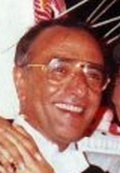 ?
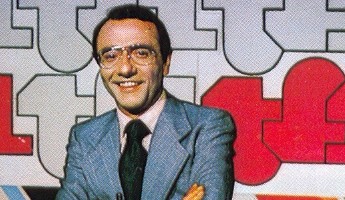 Monsieur Yves M _ _ _ _ _ _ _ _.
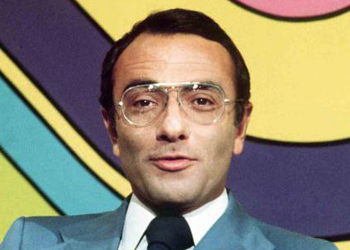 Yves Mourousi.
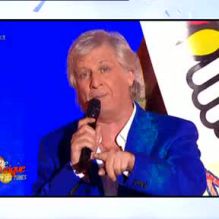 ?
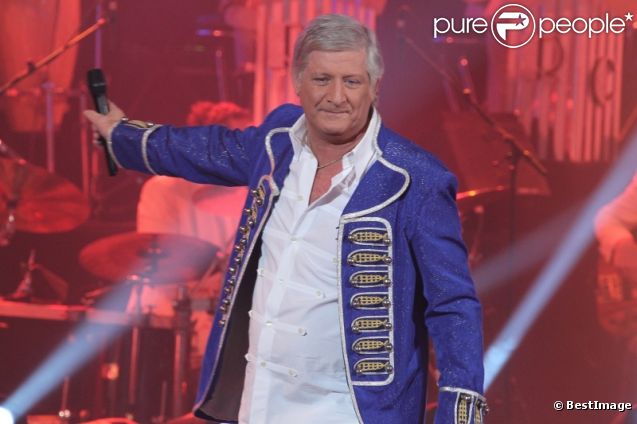 Monsieur Patrick S _ _ _ _ _ _ _ _
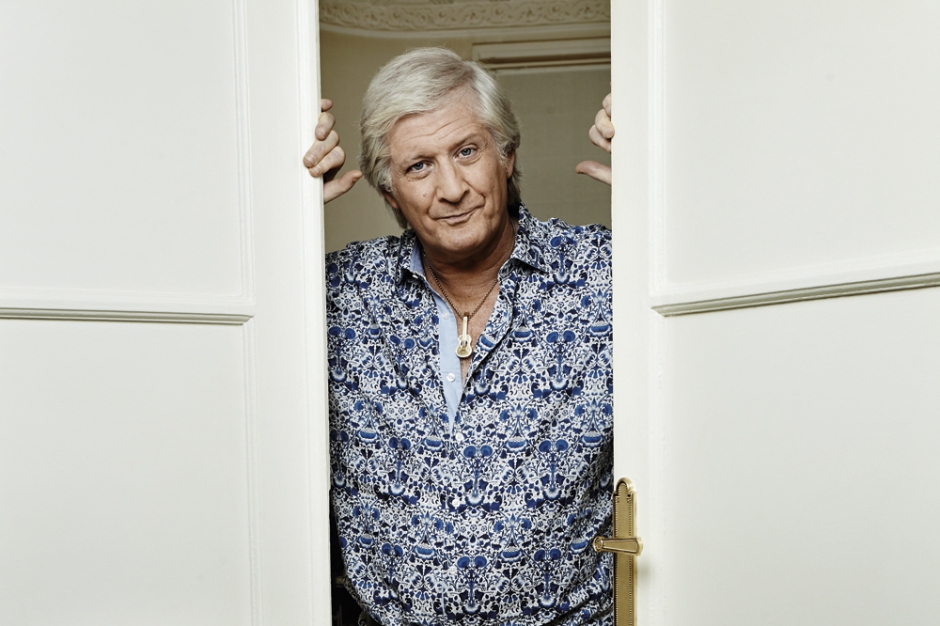 Patrick Sébastien .
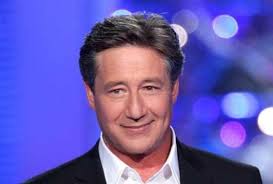 ?
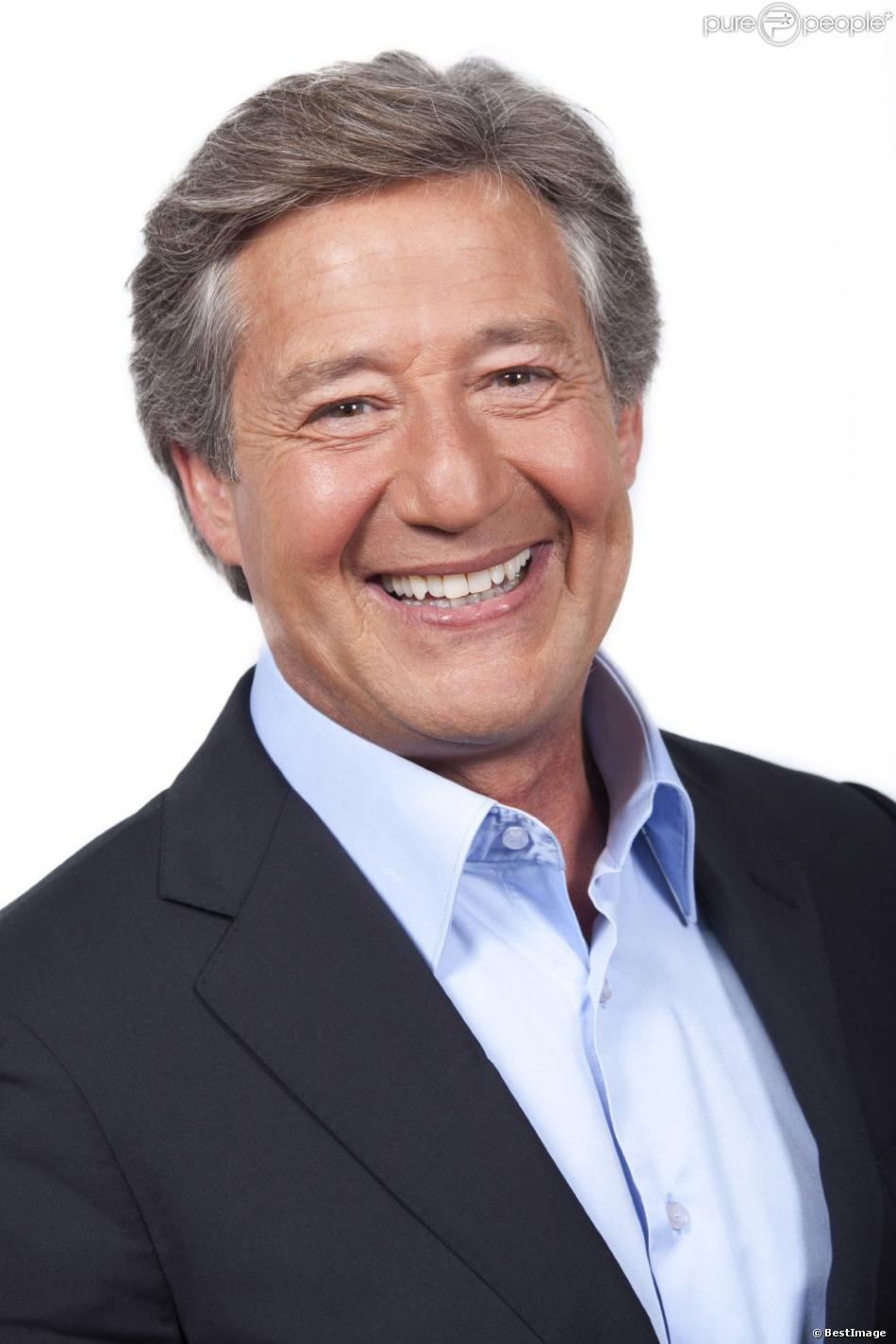 Monsieur Patrick S _ _ _ _ _ _ _  .
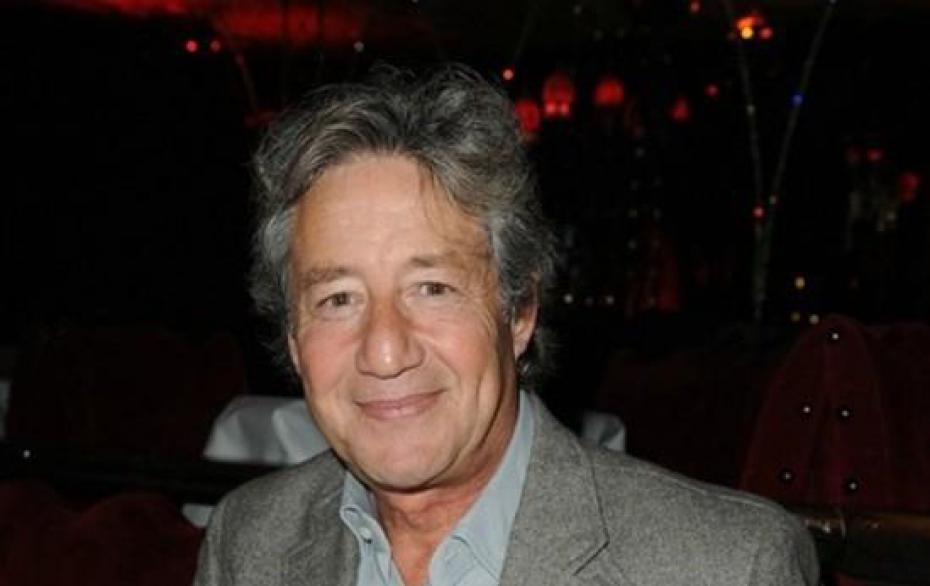 Patrick Sabatier.
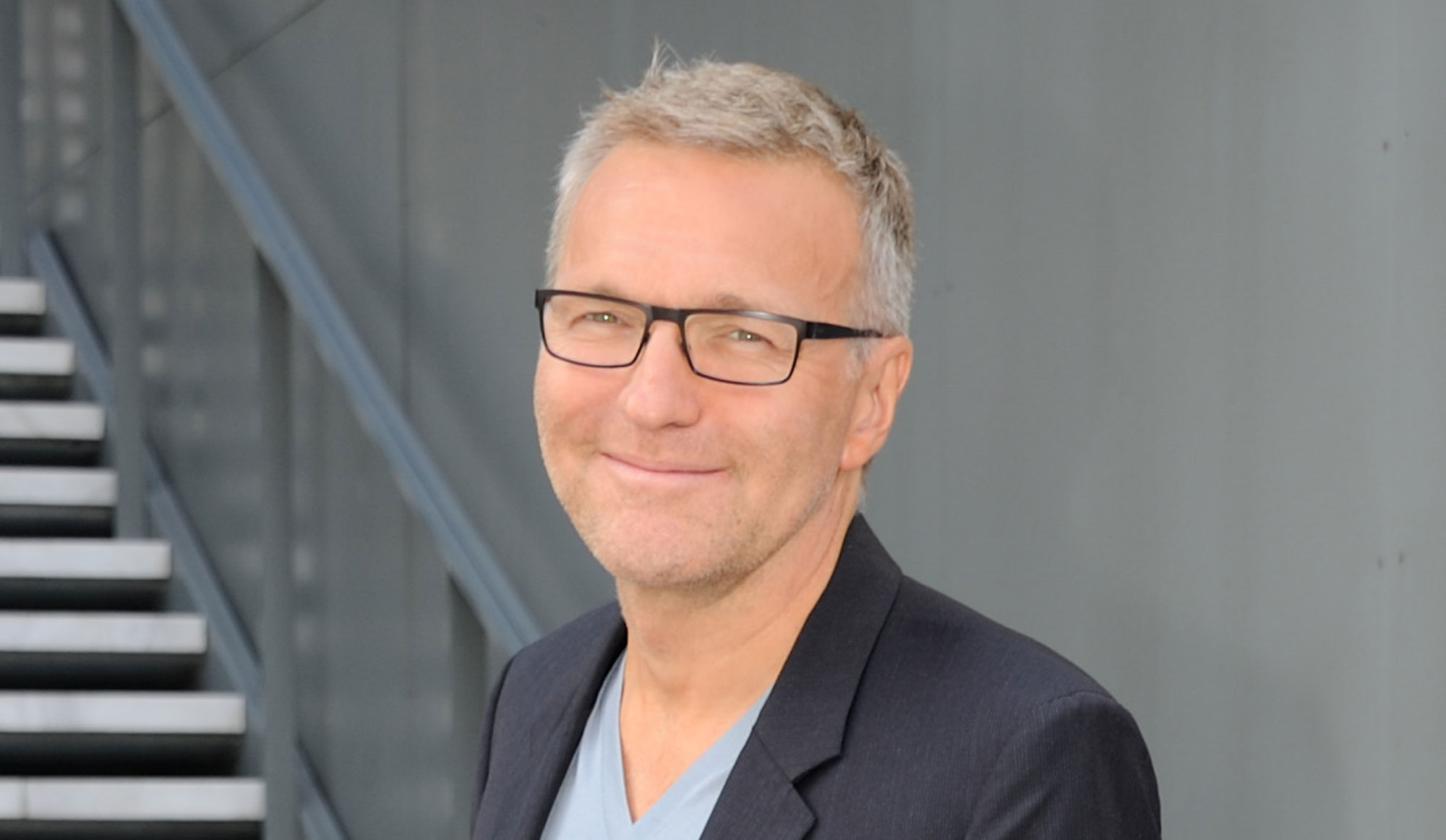 ?
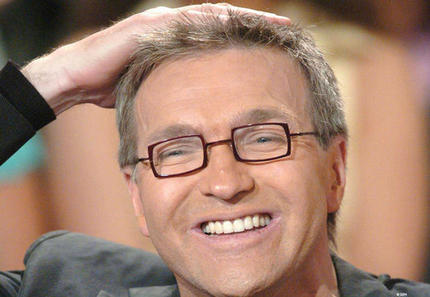 Monsieur Laurent R _ _ _ _ _ _  .
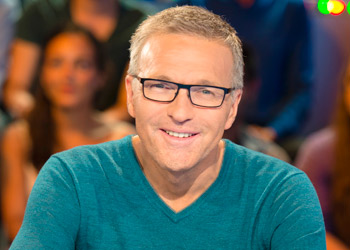 Laurent Ruquier.
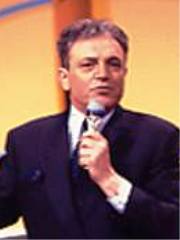 ?
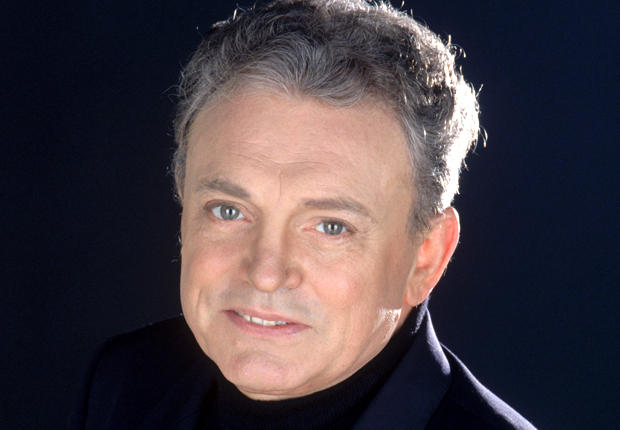 Monsieur Jacques M _ _ _ _ _  .
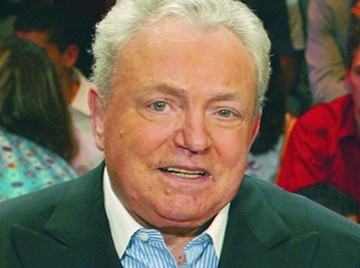 Jacques Martin.
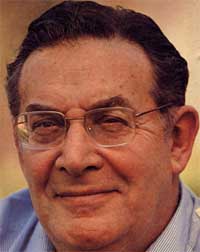 ?
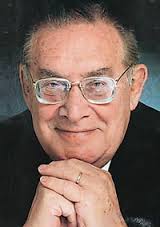 Monsieur Léon Z _ _ _ _ _ _ .
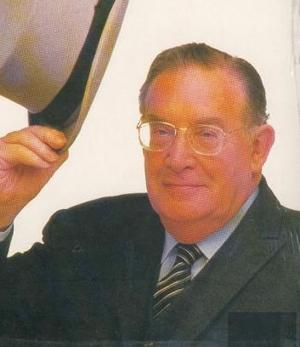 Léon Zitrone.
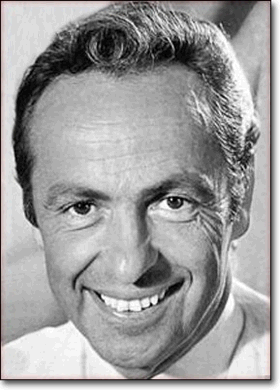 ?
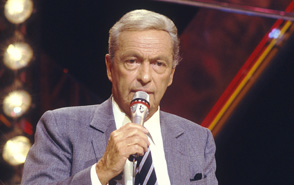 Monsieur Guy L _ _ .
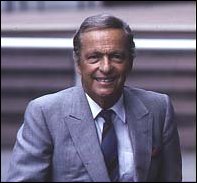 Guy Lux.
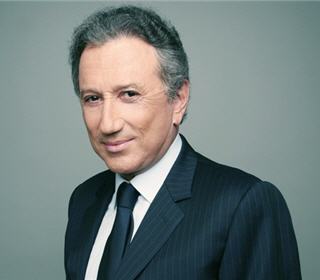 ?
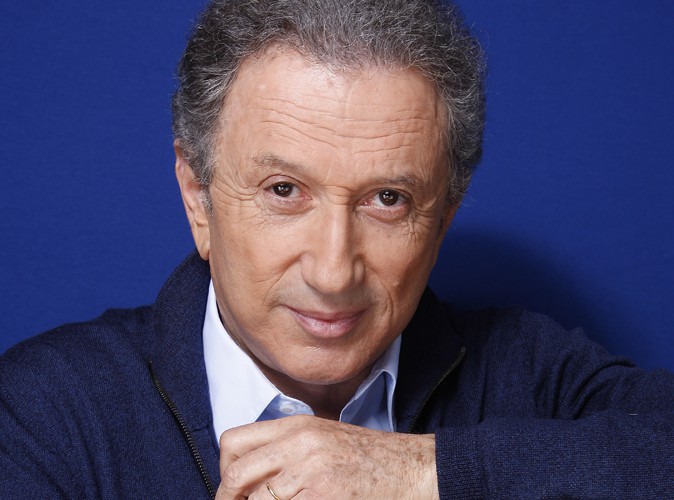 Monsieur Michel D _ _ _ _ _ _ .
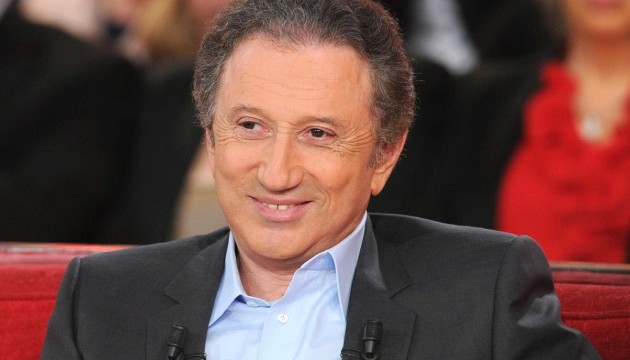 Michel Drucker.
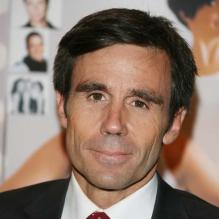 ?
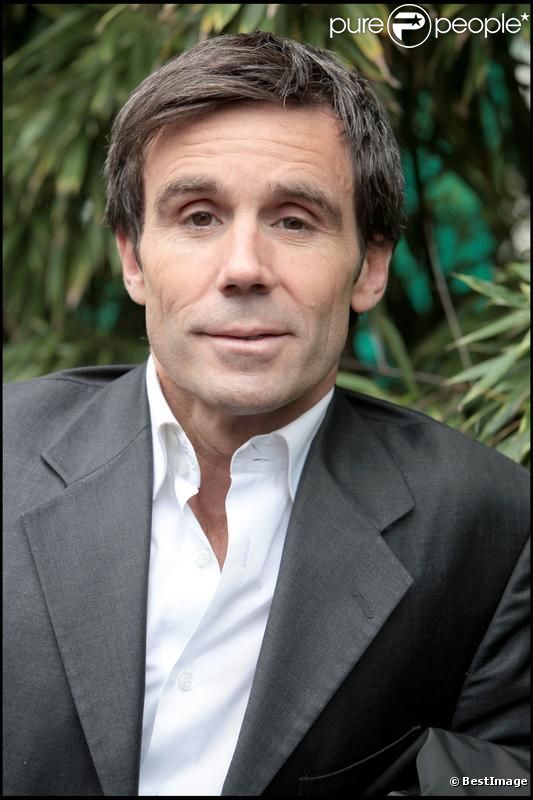 Monsieur David P _ _ _ _ _ _ .
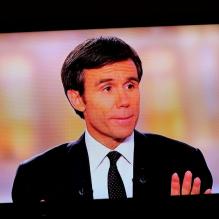 David Pujadas
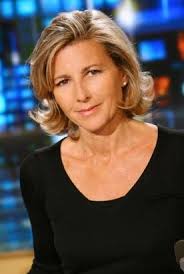 ?
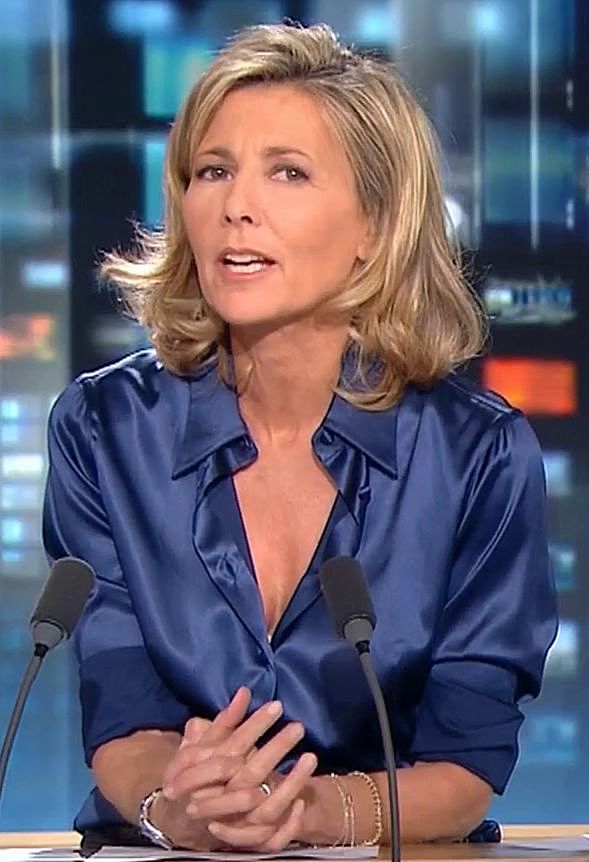 Madame Claire C _ _ _ _ _ .
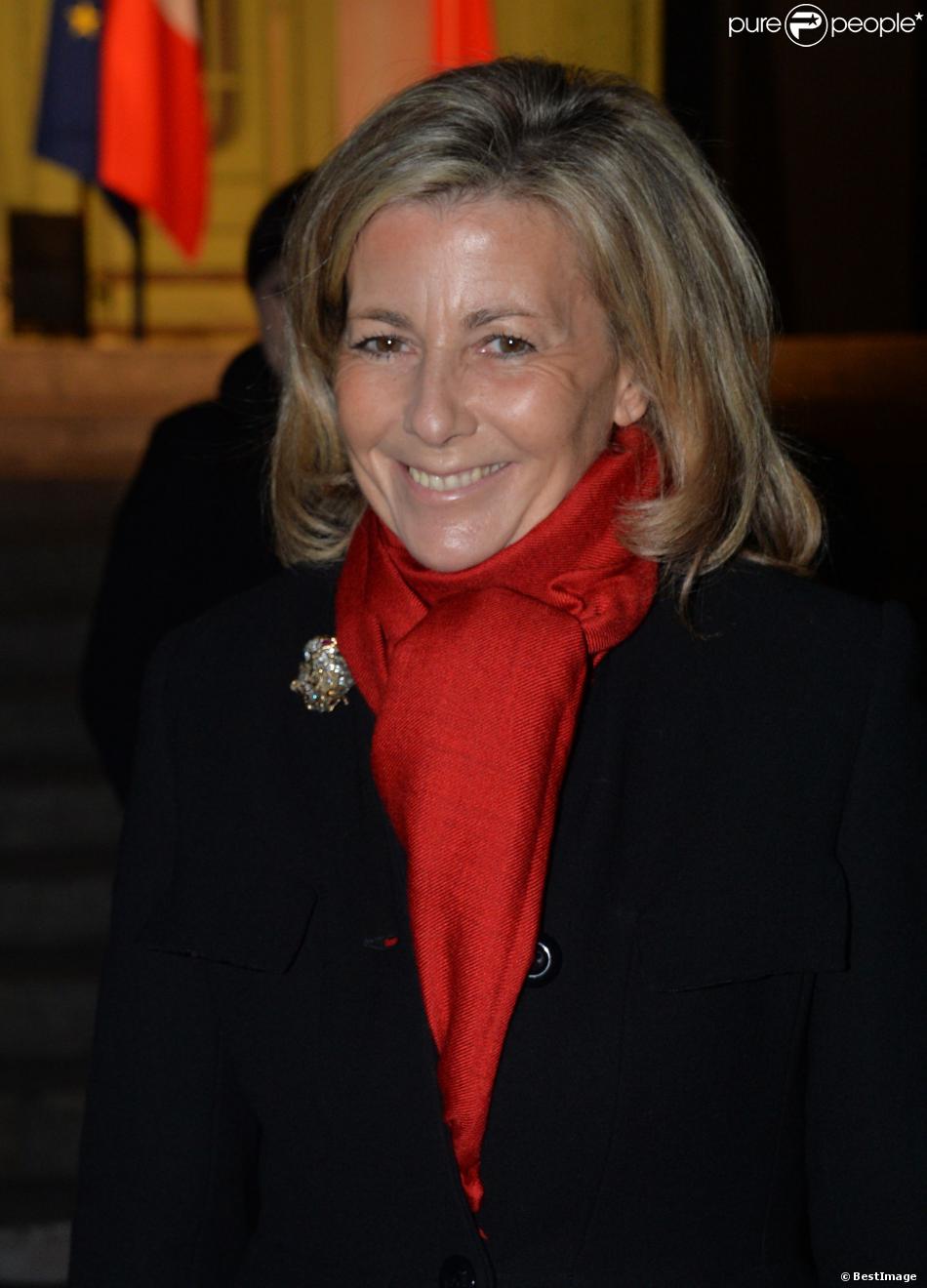 Claire Chazal.
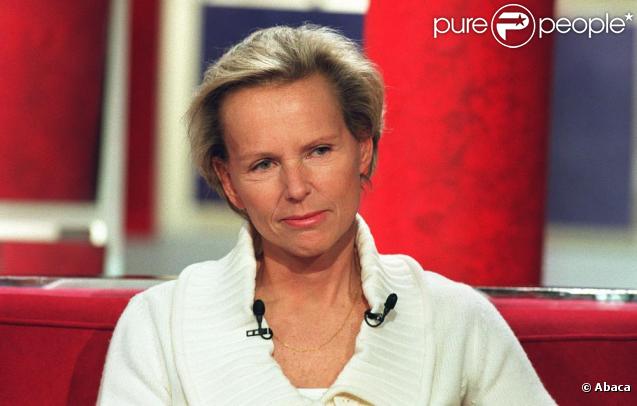 ?
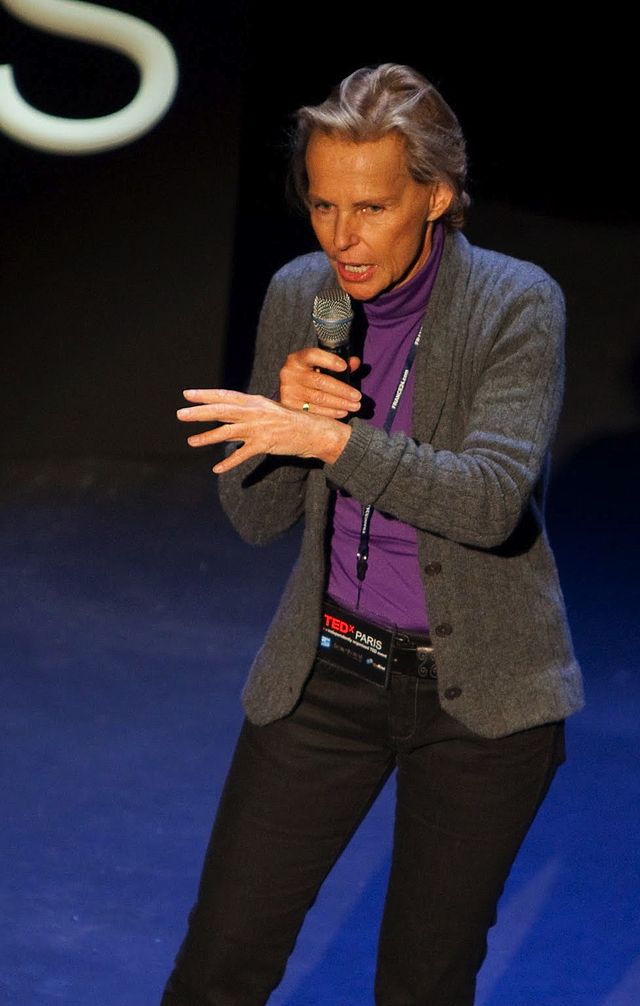 Madame Christine O _ _ _ _ _ _  .
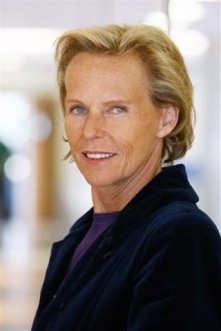 christine Ockrent.
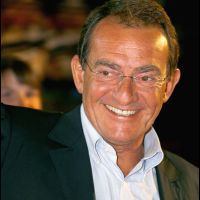 ?
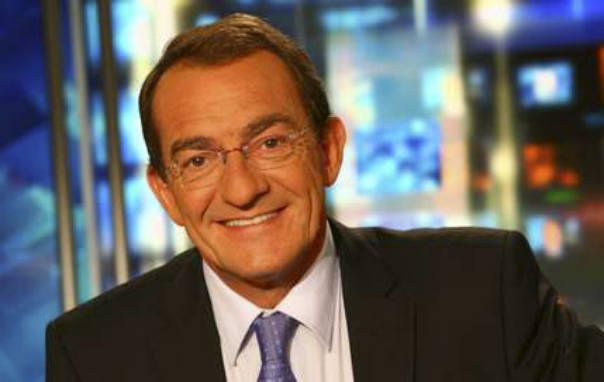 Monsieur Jean-Pierre P _ _ _ _ _ _ .
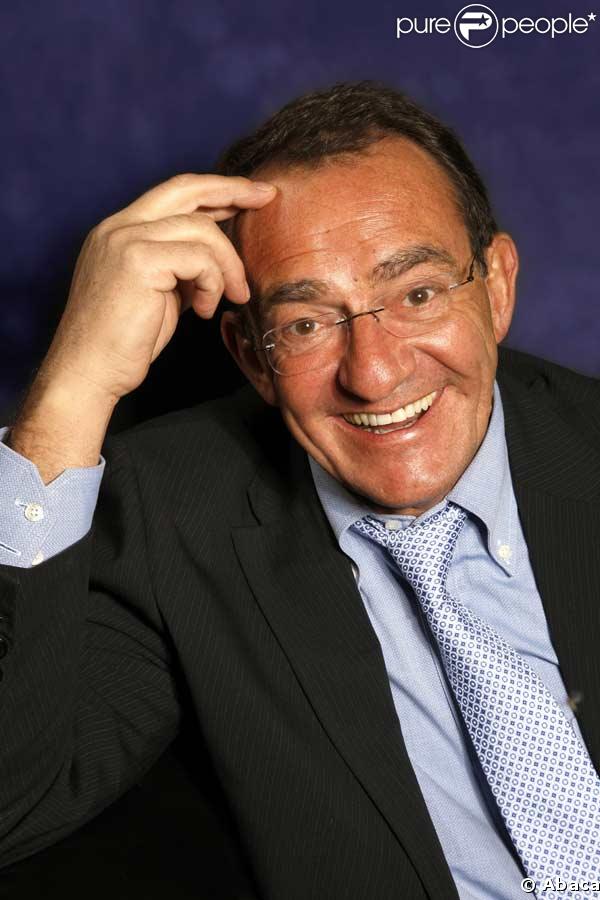 Jean-Pierre Pernaut
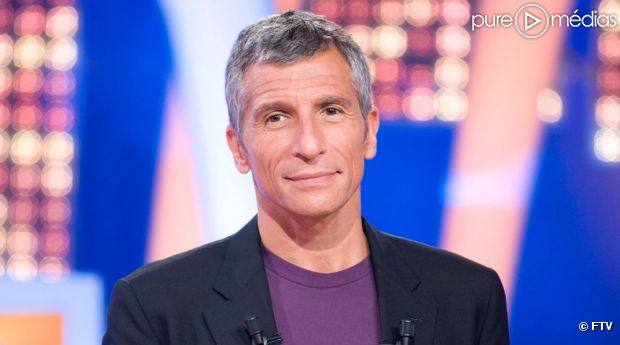 ?
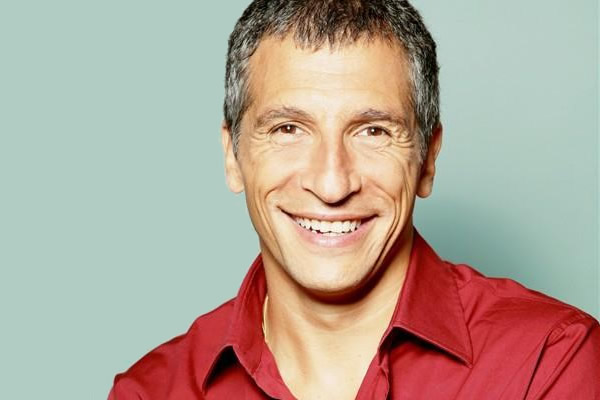 Monsieur N _ _ _ _ .
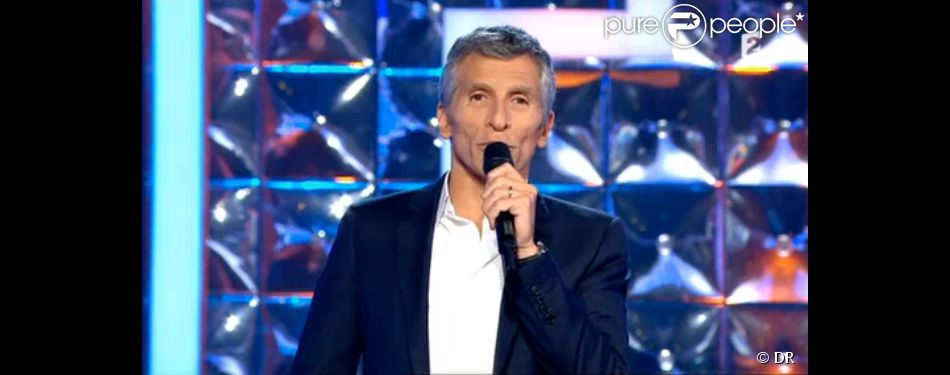 Nagui
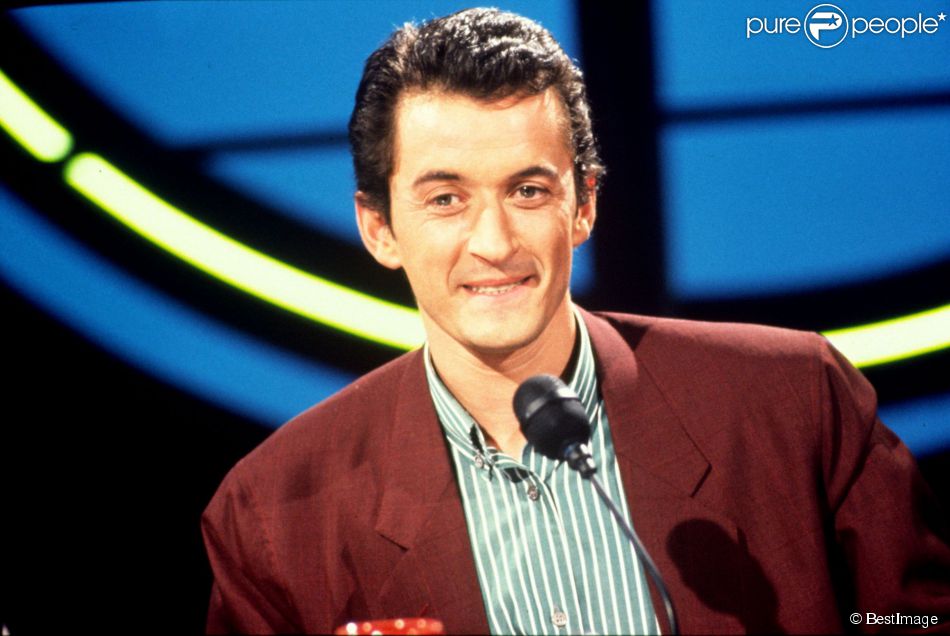 ?
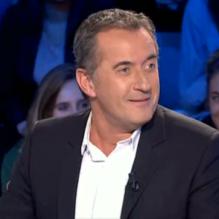 Monsieur  Christophe D _ _ _ _ _ _ _ _ _  .
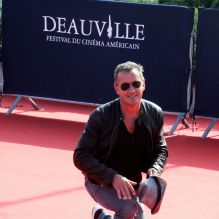 Christophe Dechavanne.
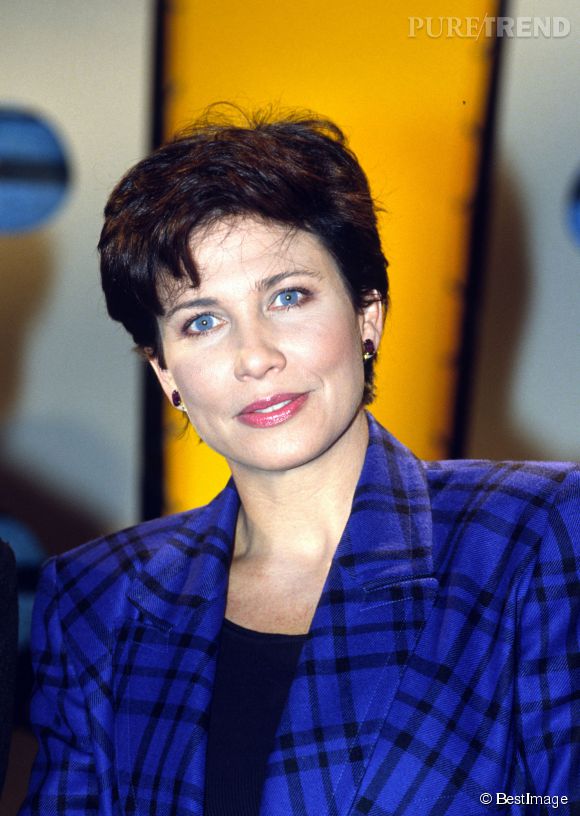 ?
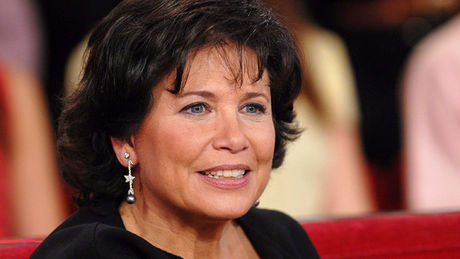 Madame Anne S _ _ _ _ _ _ _  .
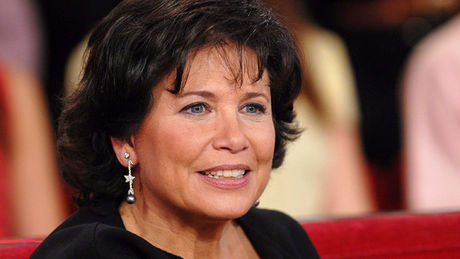 Anne Sinclair.
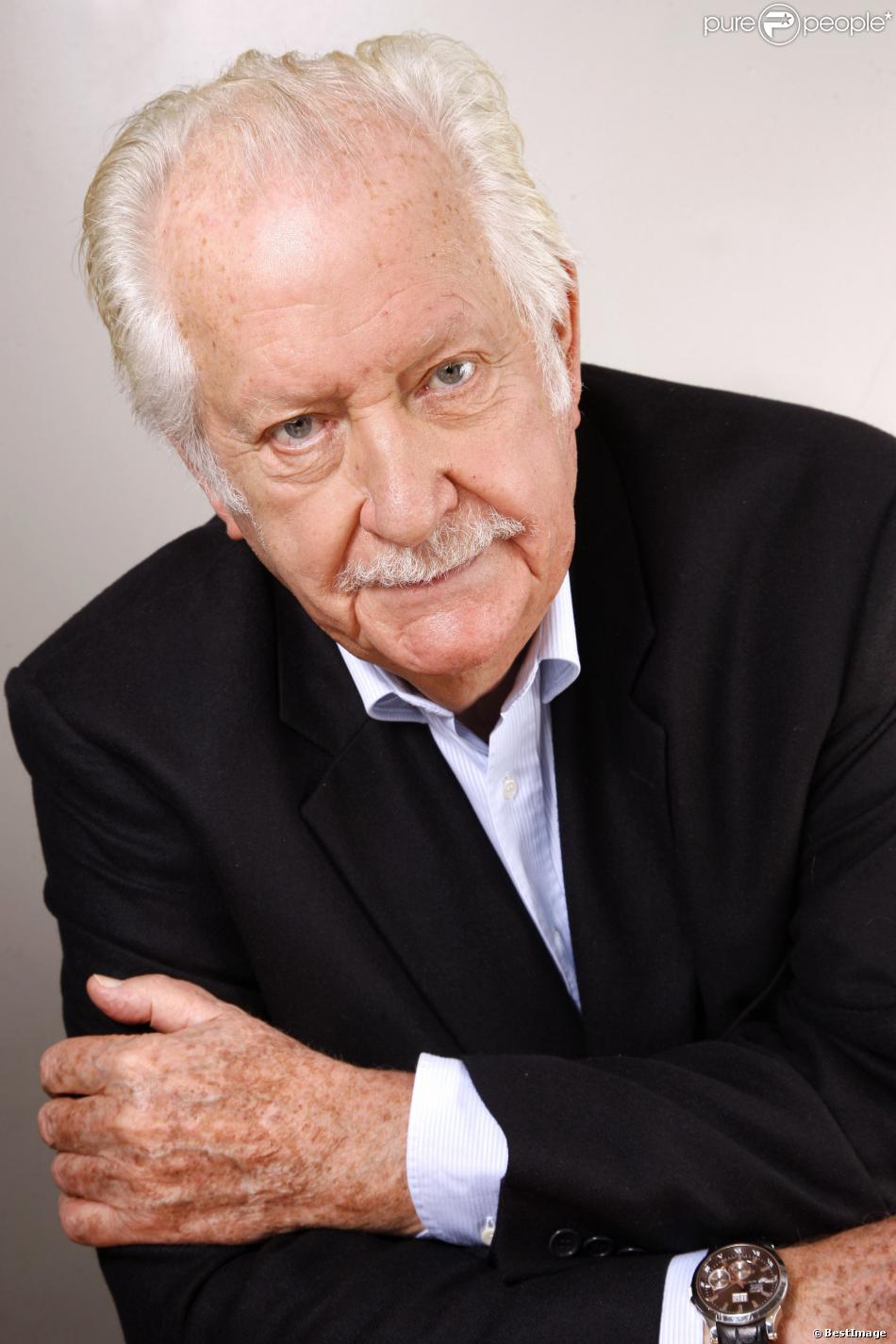 ?
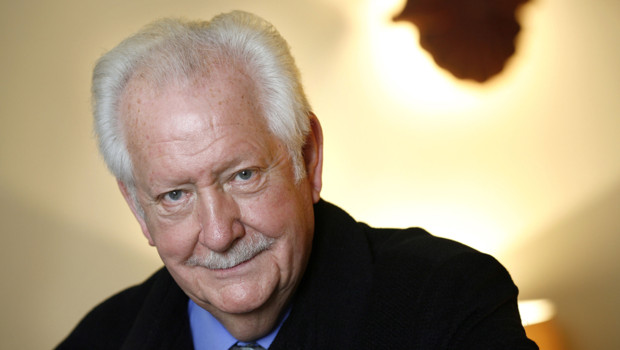 Monsieur Pierre B _ _ _ _ _ _ _ _  .
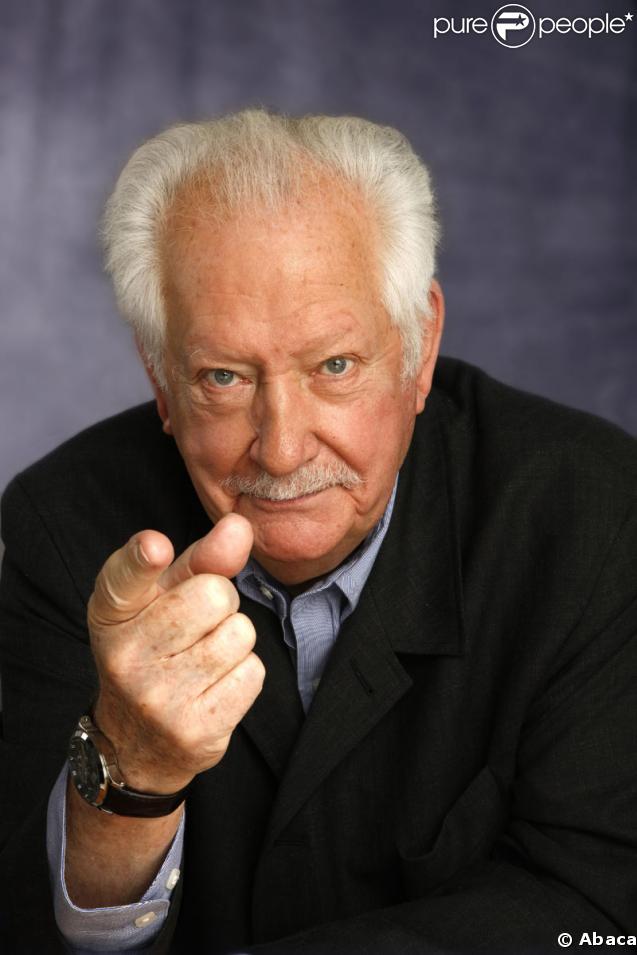 Pierre Bellemare.
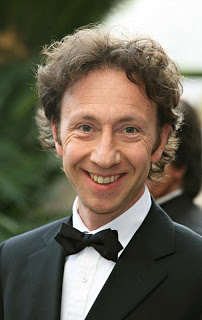 ?
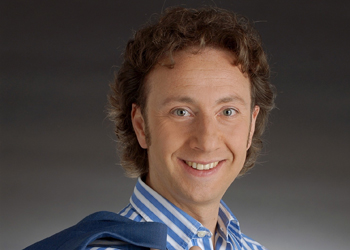 Monsieur Stéphane B _ _ _ .
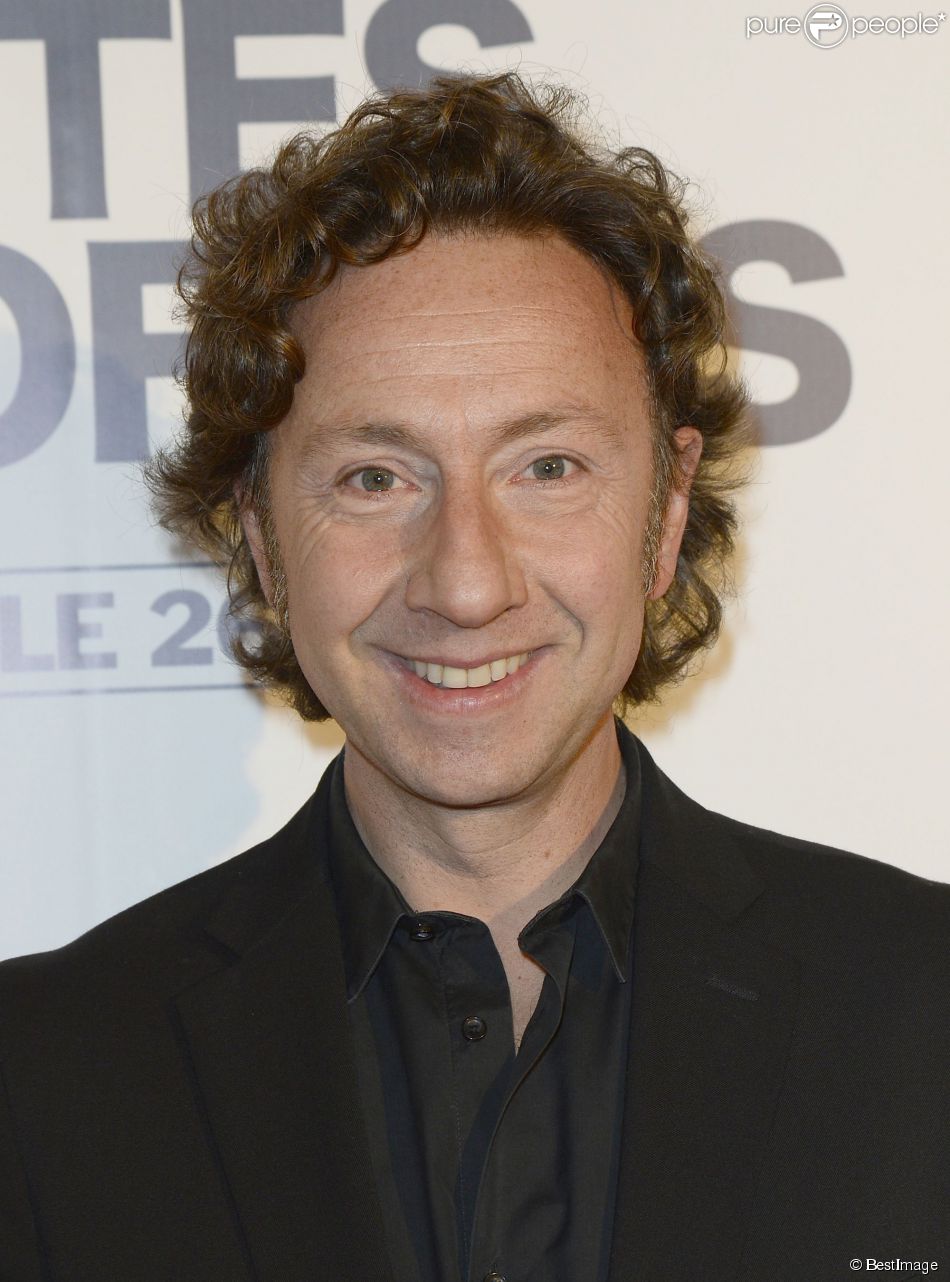 Stéphane Bern.
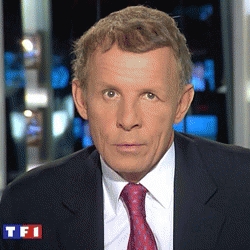 ?
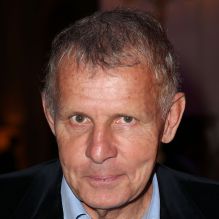 Monsieur Patrick P _ _ _ _ _ D’ _ _ _ _ _ .
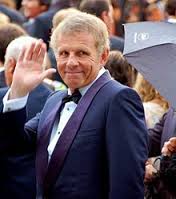 Patrick Poivre D’Arvor.
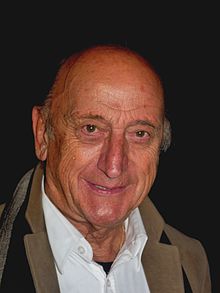 ?
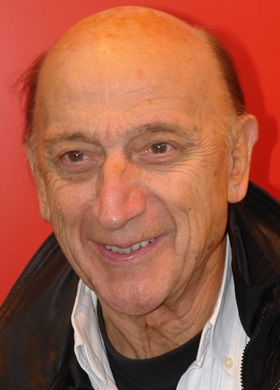 Monsieur Pierre B _ _ _ _ .
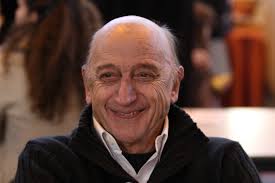 Pierre Bonte.
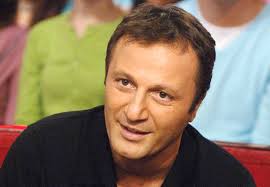 ?
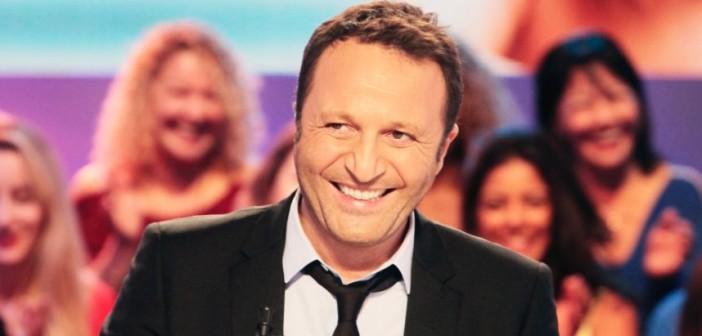 Monsieur A _ _ _ _ _ .
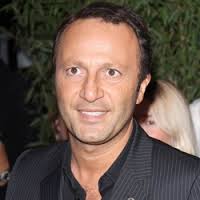 Arthur
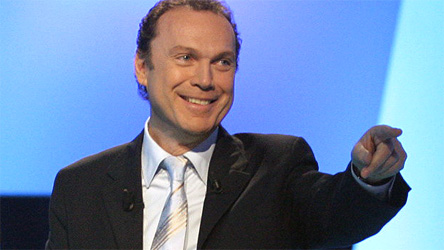 ?
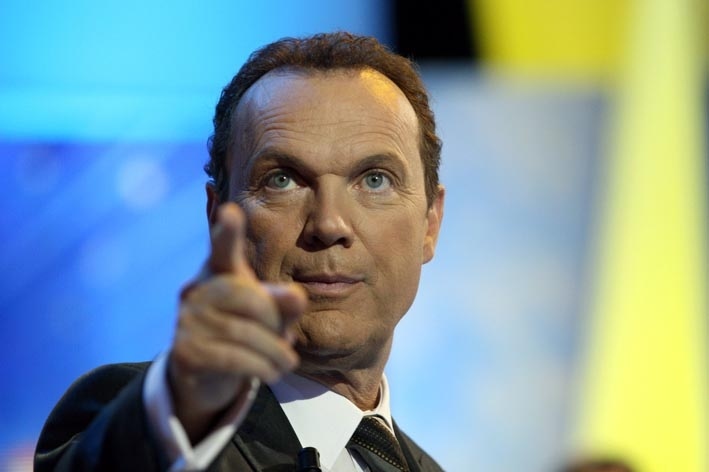 Monsieur Julien L _ _ _ _ _  .
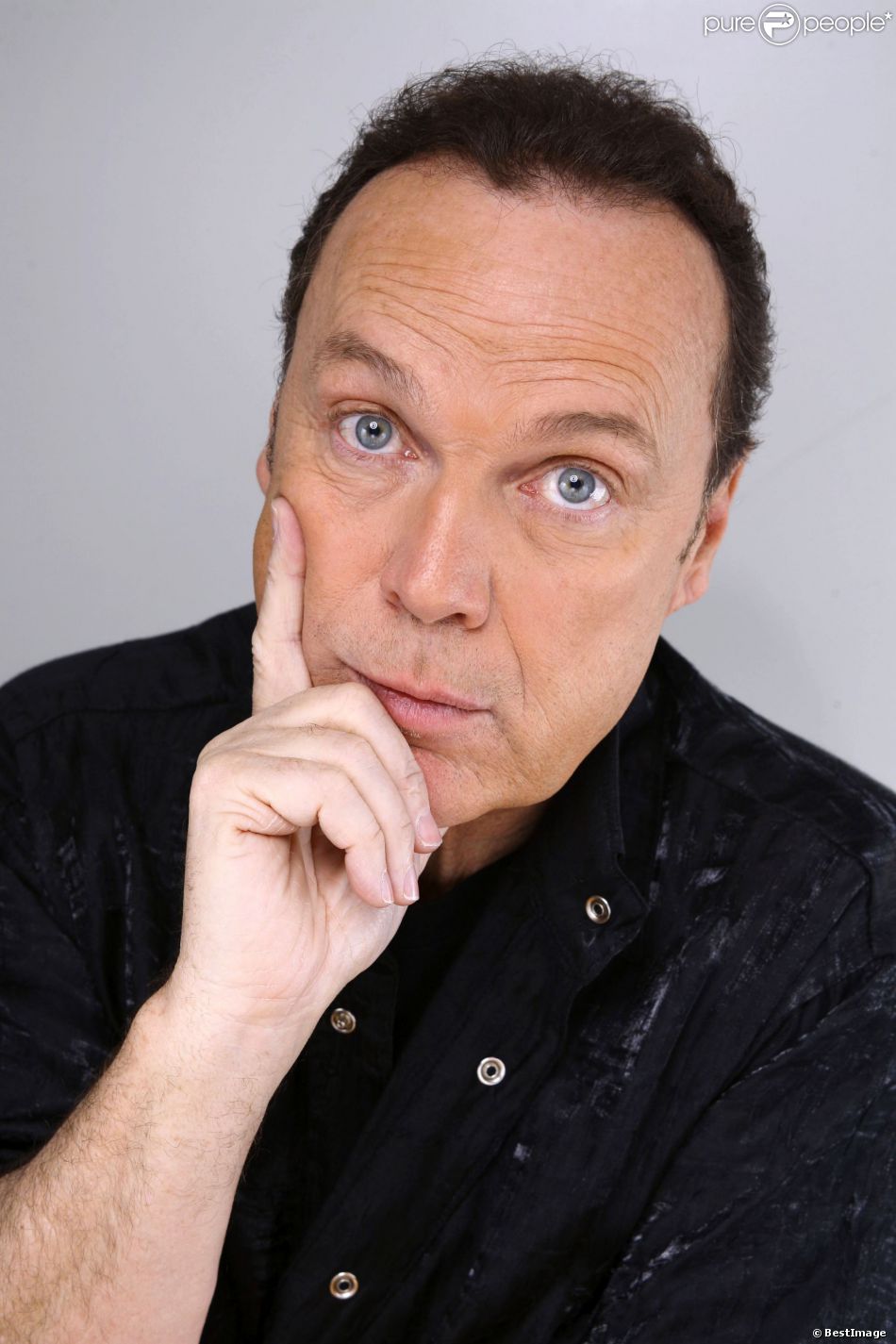 Julien Lepers.
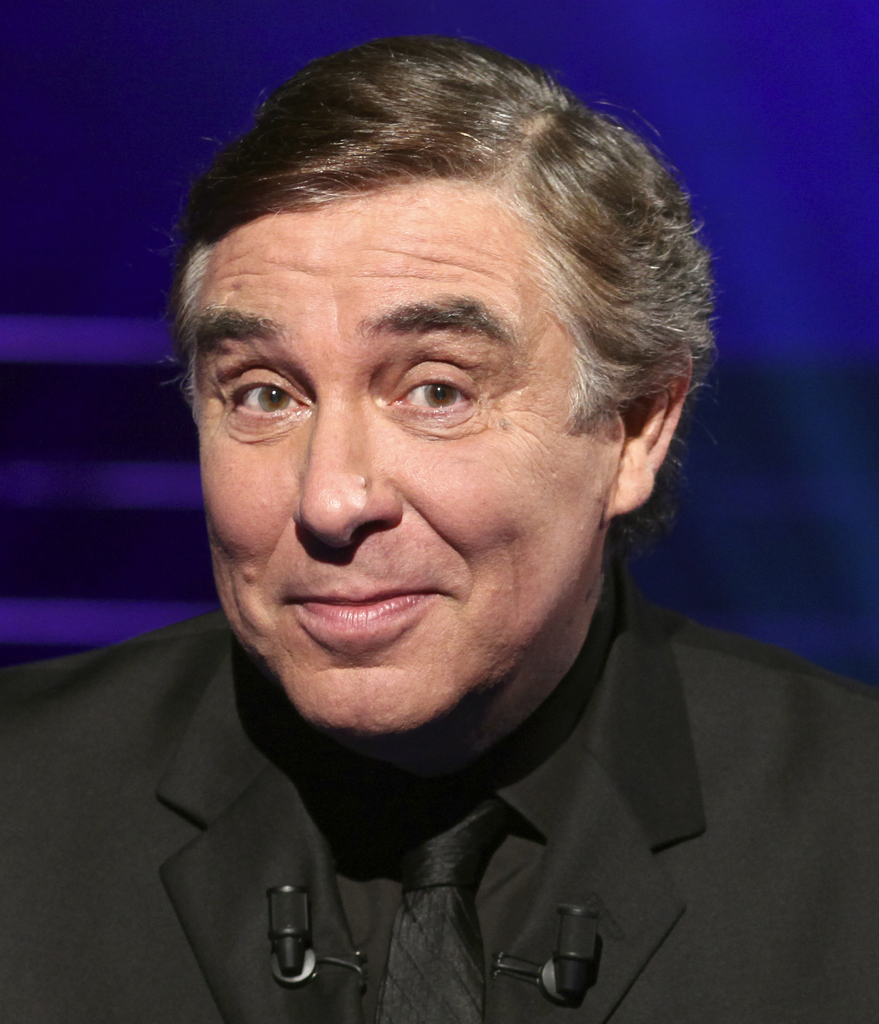 ?
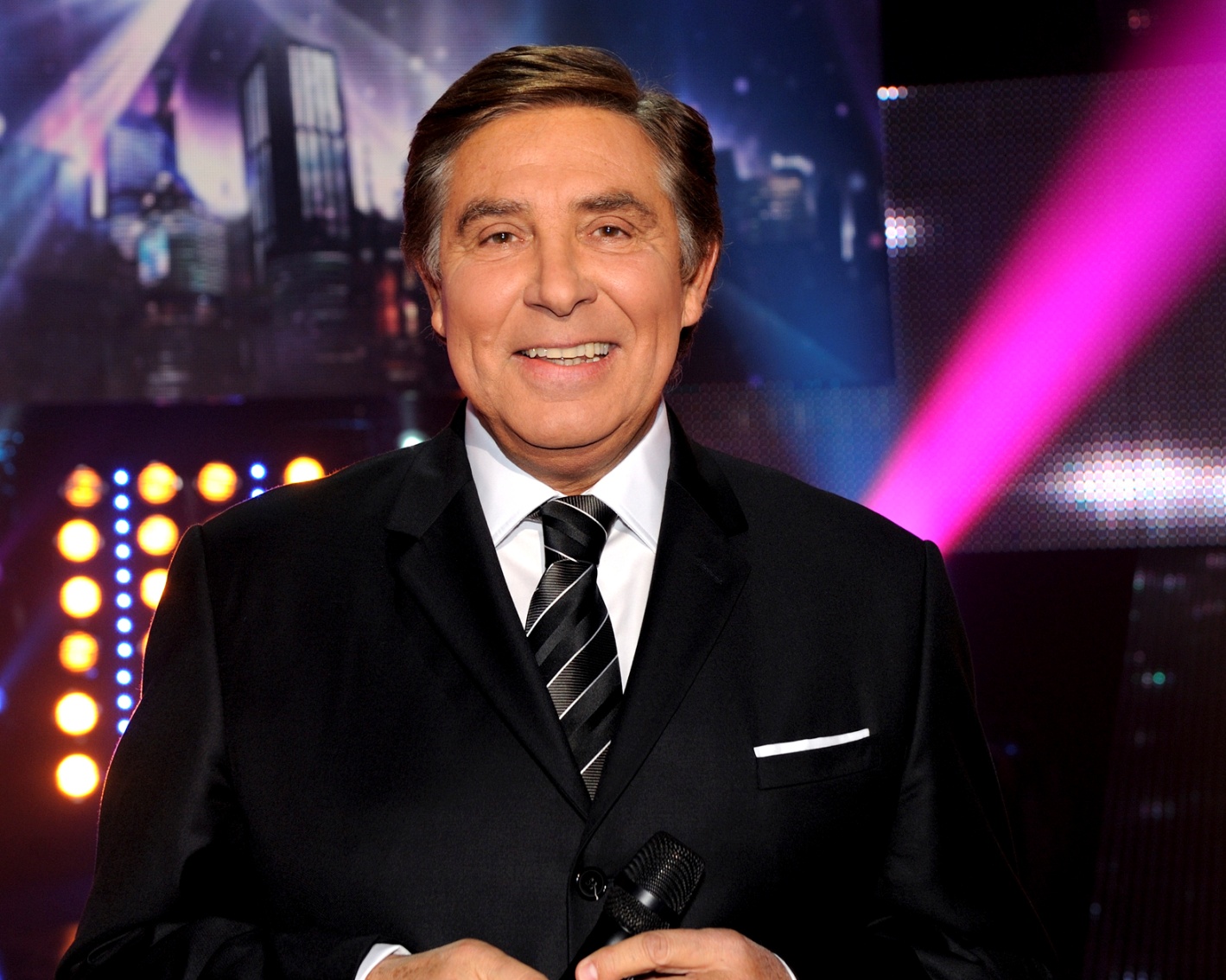 Monsieur Jean-pierre F _ _ _ _ _ _ _ .
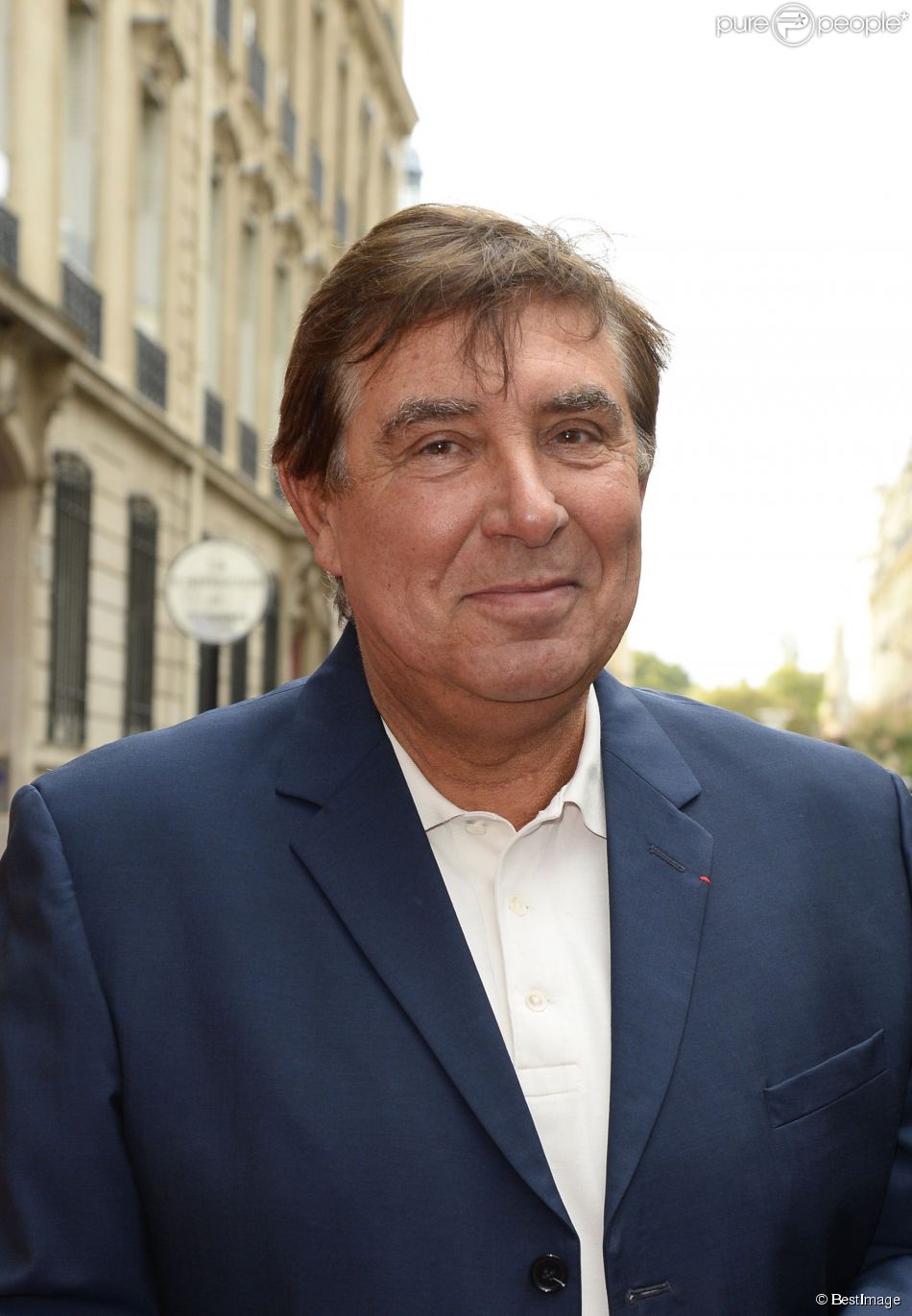 Jean-Pierre Foucault.
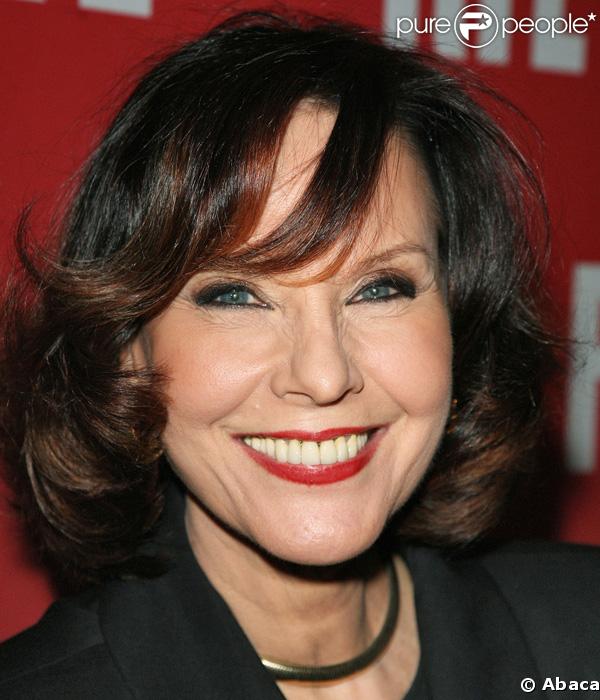 ?
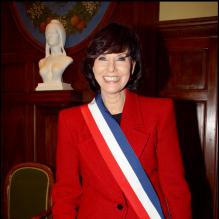 Madame Denise F _ _ _ _  .
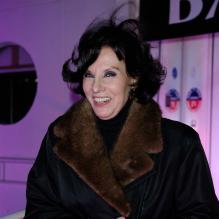 Denise Fabre.
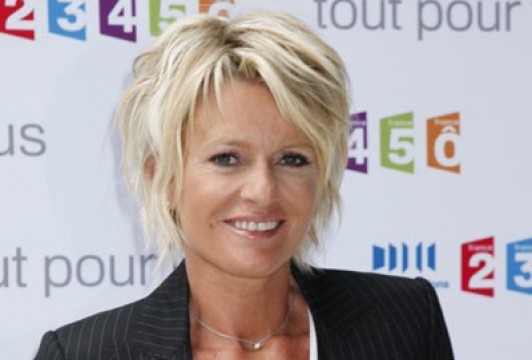 ?
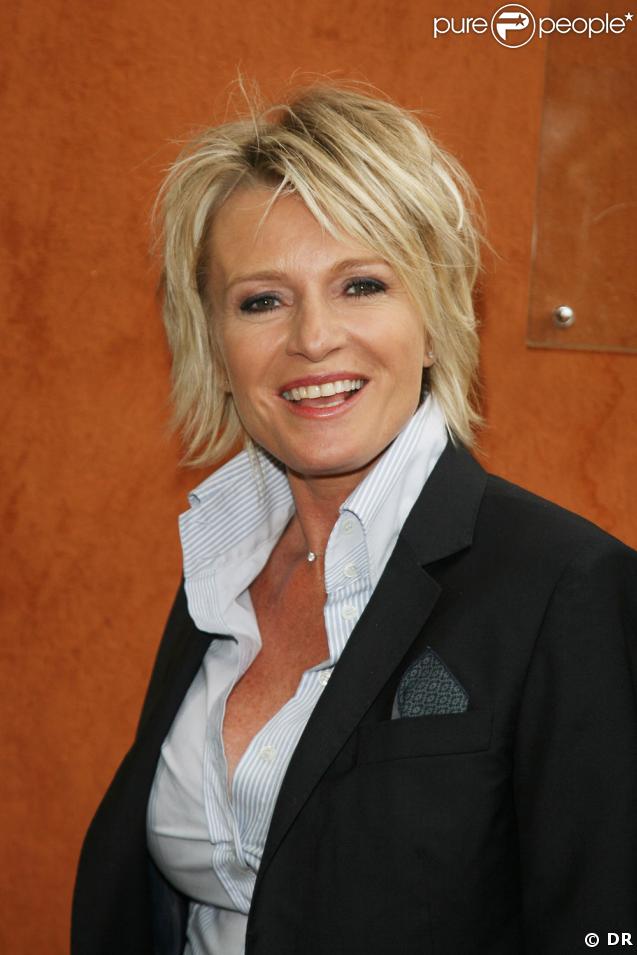 Madame Sophie D _ _ _ _ _ .
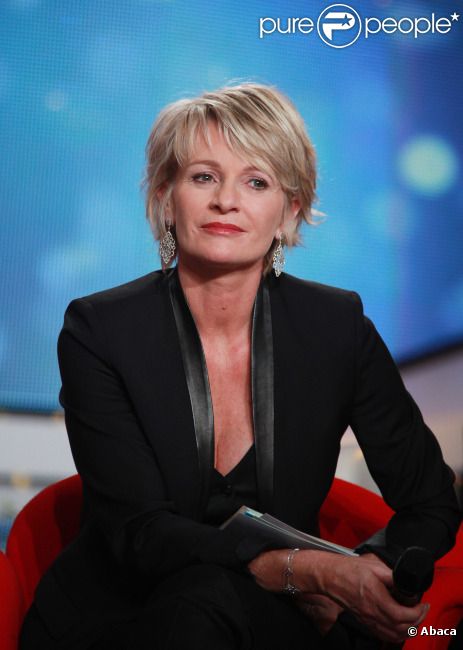 Sophie Davant.
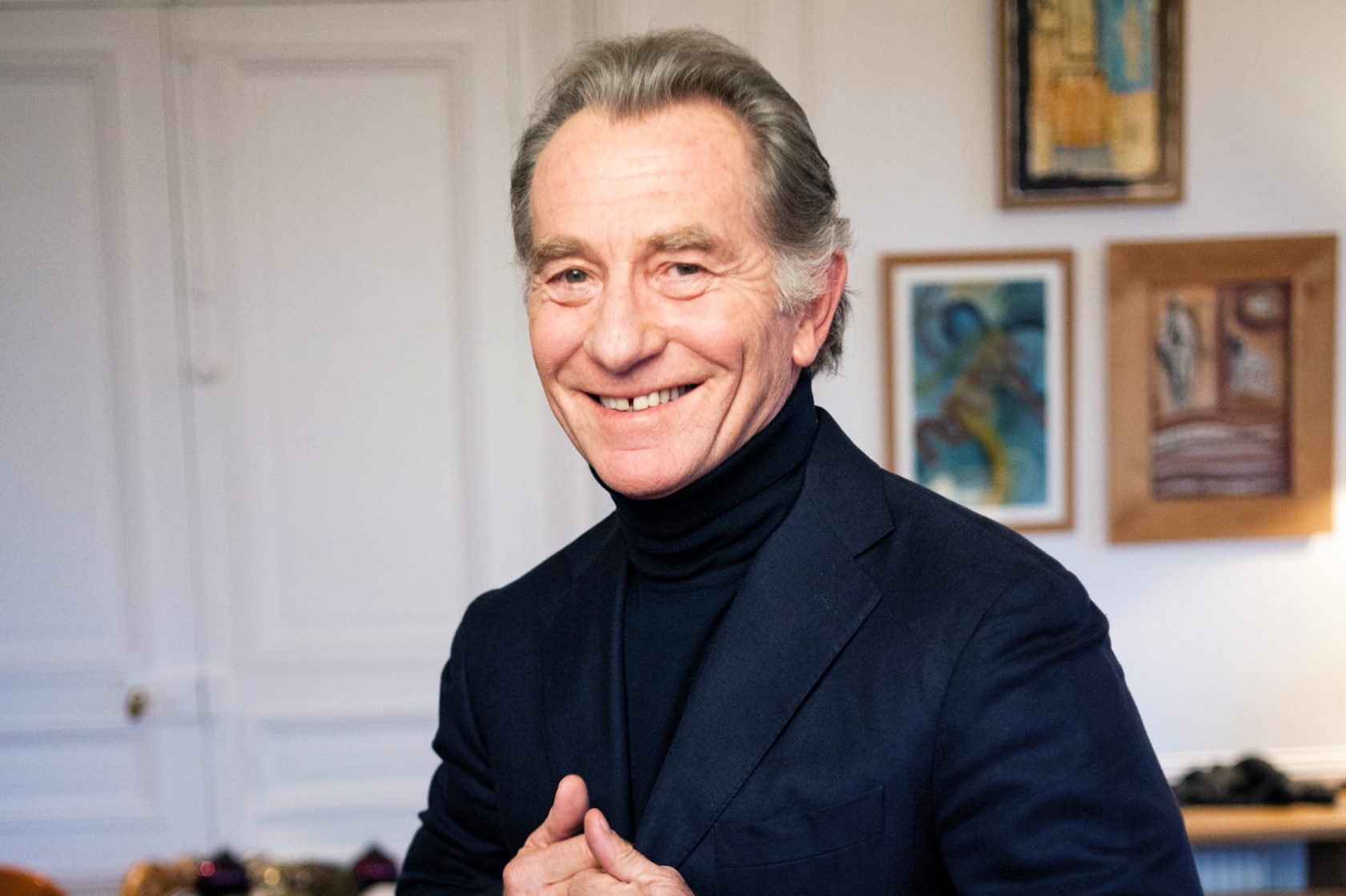 ?
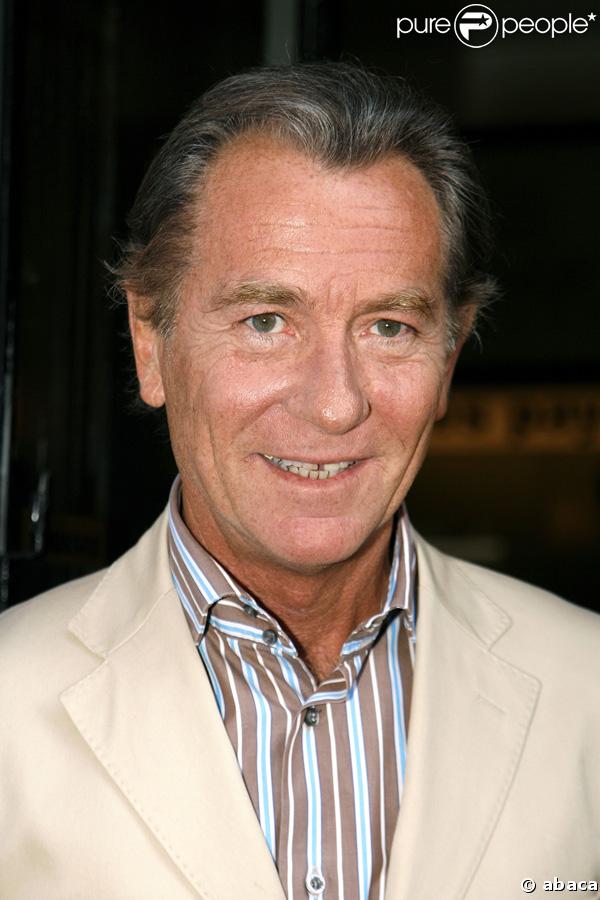 Monsieur Williams L _ _ _ _ _ _ _ _  .
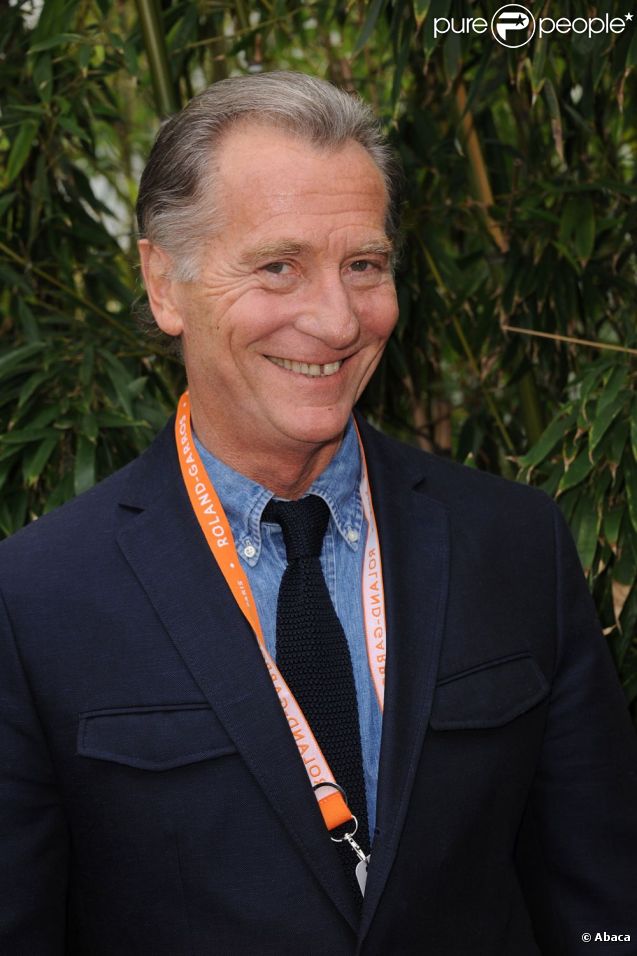 William Leymergie.
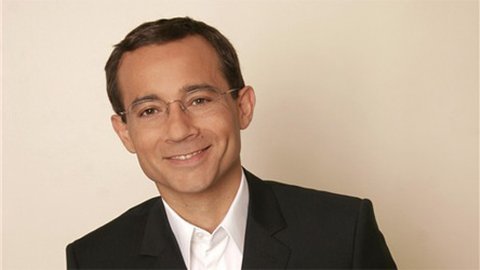 ?
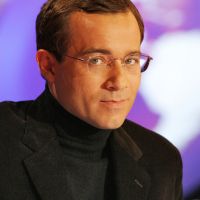 Monsieur Jean-Luc D _ _ _ _ _ _ .
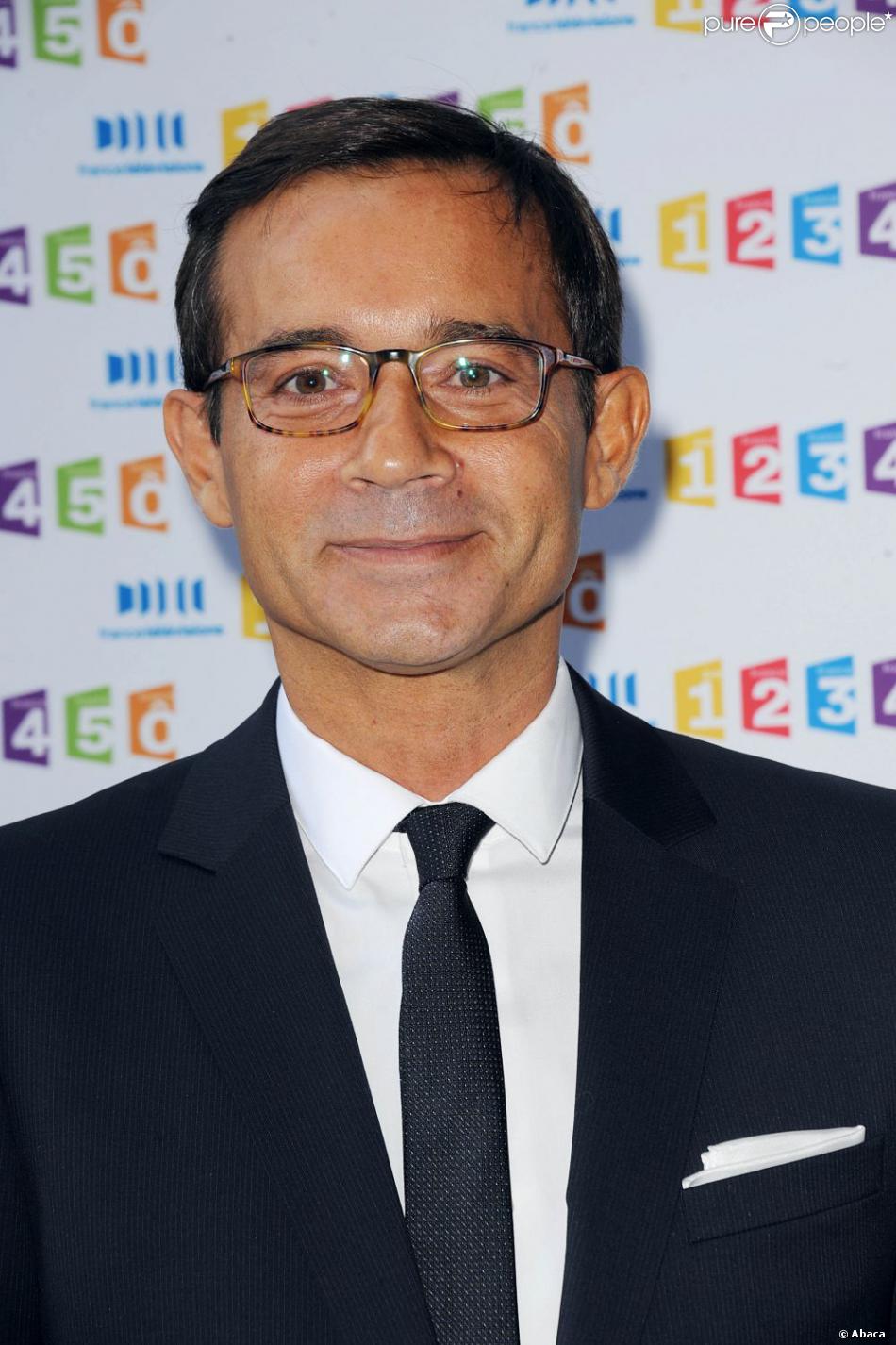 Jean-Luc Delarue.
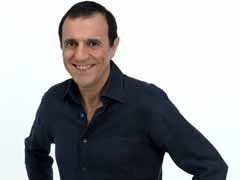 ?
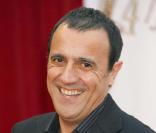 Monsieur  Thierry B _ _ _ _ _ _  .
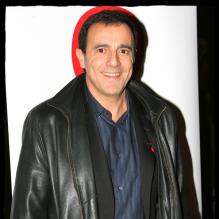 Thierry Beccaro.
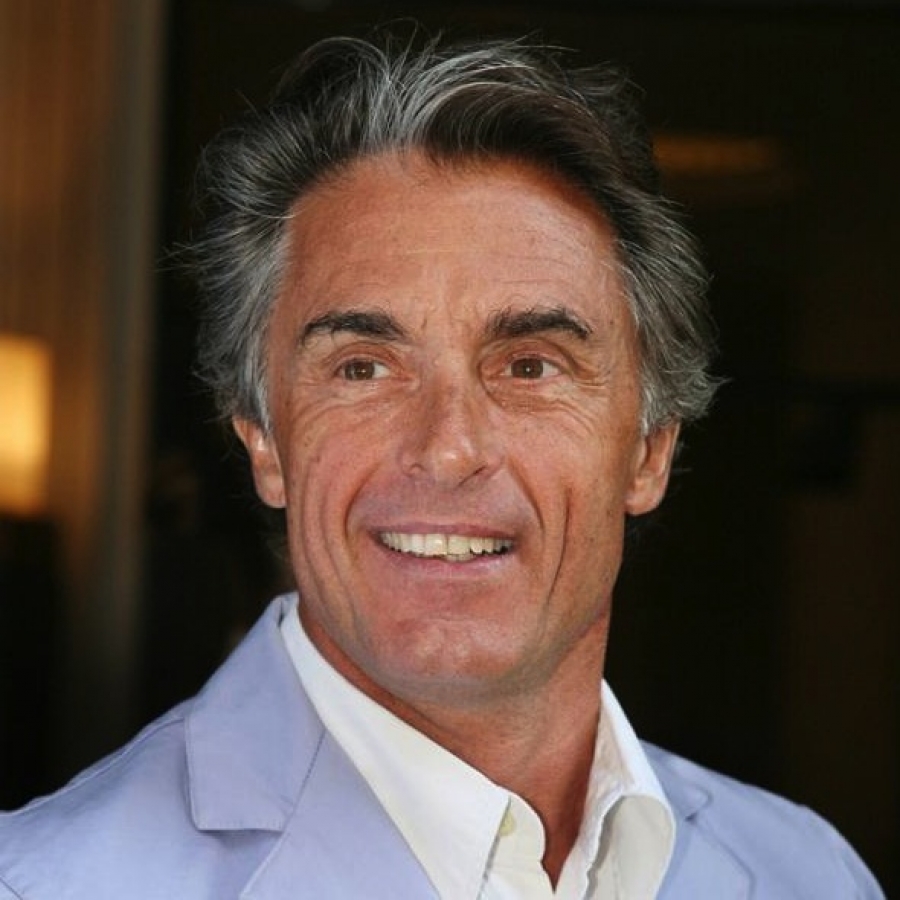 ?
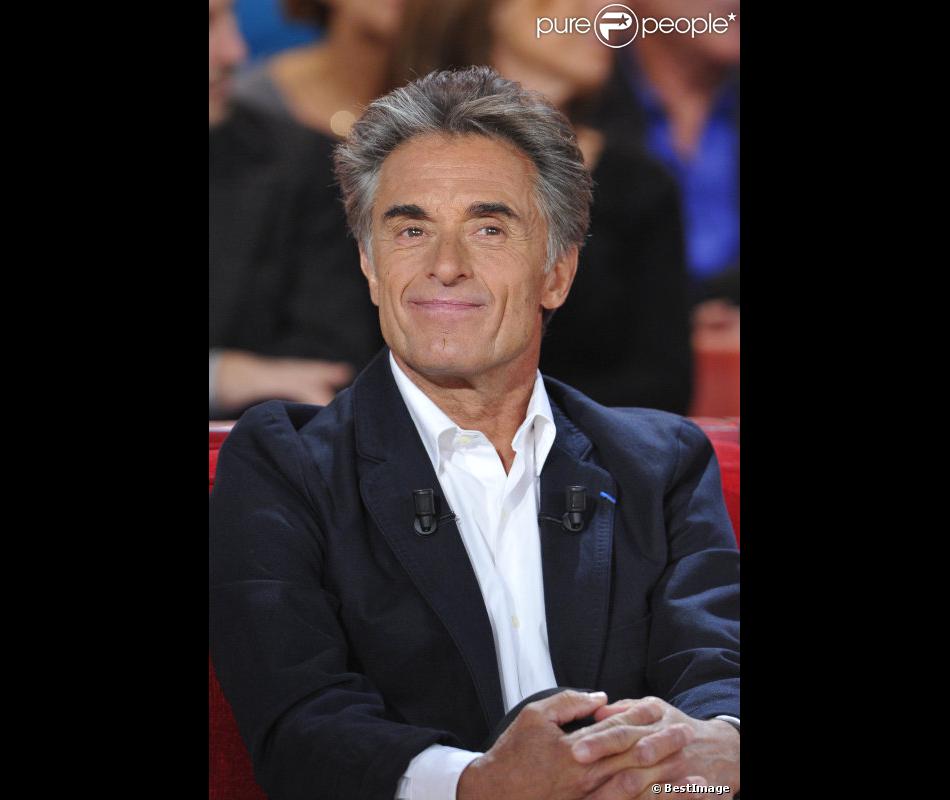 Monsieur Gérard H _ _ _ _ .
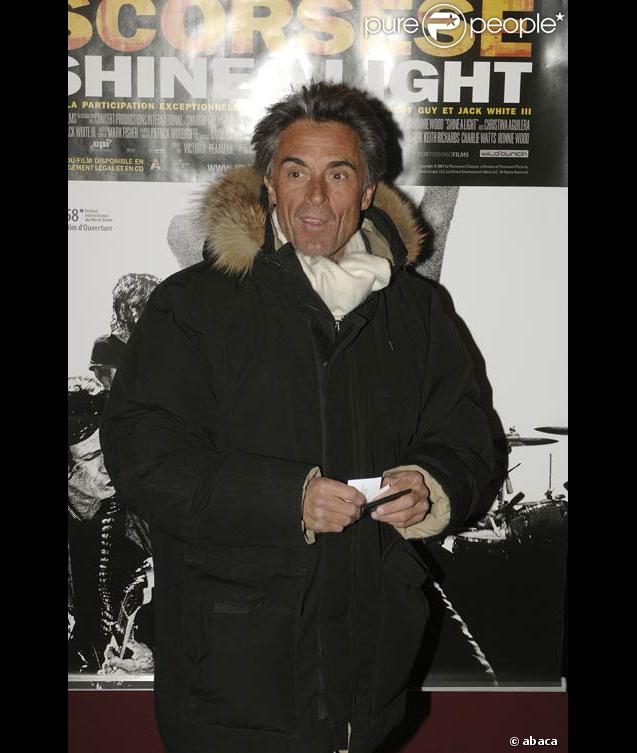 Gérard Holtz.